Sehnenentzündung Jumper’s Knee
Lektionsablauf
Einstieg
Theorie
02
01
Repetition Kinesiologie Tape Techniken
Sehnenentzündungen
Jumper’s Knee
Arbeitsauftrag
Abschluss
03
04
Fragen?
Ausblick
Tapen von Knie mit Sehnenentzündungen
Gruppenpuzzle
Heutige Lernziele
LZ 1-3, 5-9
01
Einstieg
Repetition Kinesiologie Tape Techniken
Wordwall
02
Theorie
Sehnenentzündungen
Jumper’s Knee
Symptome
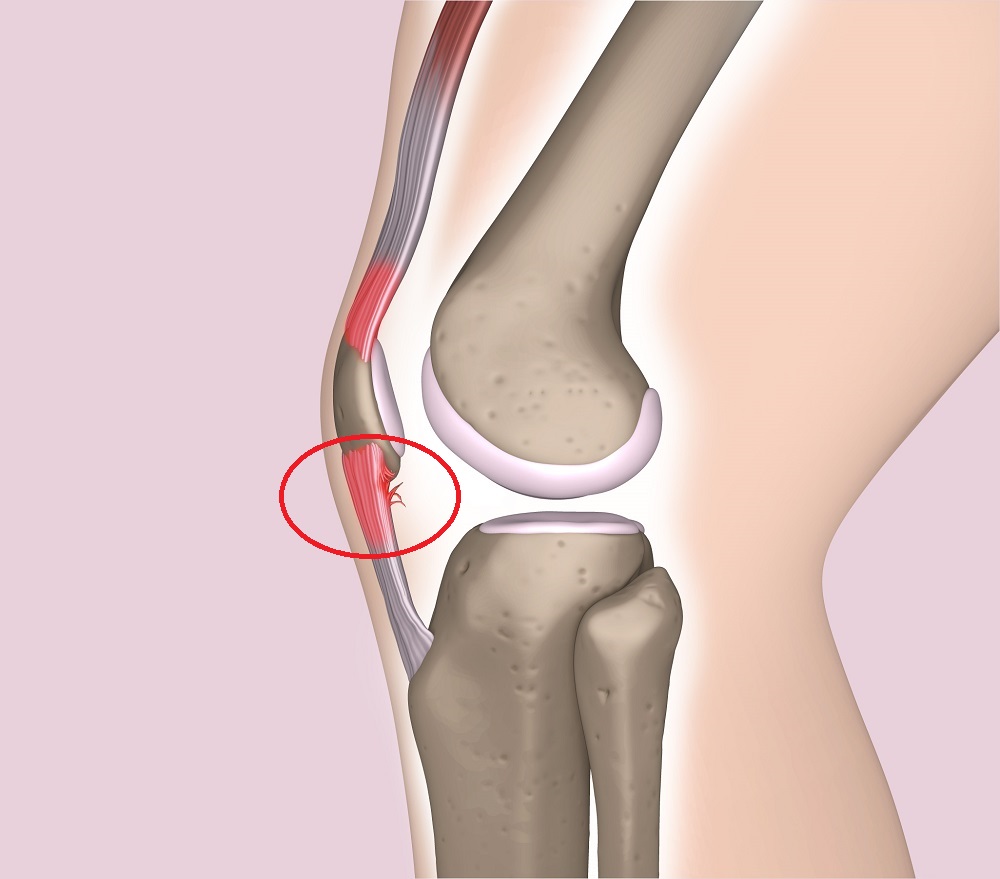 Schmerzen bei Quadriceps Belastung (Treppen Hinabsteigen, Kniebeugen, Rennen, Springen, etc.)

Schmerzen beim längeren Sitzen mit gebeugtem Knie

Druckschmerz medial/lateral der Patella

Krepitation

Lateralisierung der Patella bei Flexion
[Speaker Notes: Zu Punkt 2: Anpressdurck der Patella ist höher bei gebeugtem Knie wodurch der Stress auf die Sehne erhöht wird, was Schmerzen verursachen kann.

Zu Punkt 3: Sehne kann unten (Patellasehen, häufiger) oder oben (Quadricepssehne) entzünden. Schmerzpunkte sind entsprechend bei den Patienten an einem anderen Ort, aber grundsätzlich ist es derselbe Mechanismus

Zu Punkt 4: eine Art “knirschen”/”krosen”, hört sich ähnlich an, wie wenn man auf Schnee geht

Zu Punkt 5: deutlich erkennbar beim Squat

Bild: https://zamst.com/wps/wp-content/uploads/2018/04/00c726c17cdcbd0c53a15acd742eeaf0.jpg]
Tendinitis  ≠ Tendinose
Akut

Reaktiv

Mikrorupturen

Ausrichtung Kollagen gestört

Entzündungsreaktion

Eher Fibrin Fibronectin an defekten Stellen
Chronisch (Degenerative Veränderungen)

Hypertrophe Stellen Typ III Gewebe

Neovaskularisation → evt. Schmerz (kann auch asymptomatisch sein)

Belastbarkeit reduziert

Vermehrt Crosslinks

Kraftverlust → Funktionsverlust
[Speaker Notes: Itis = Entzündung
Ose = weist auf eine Krankheit oder einen Zustand hin]
Tendinopathie
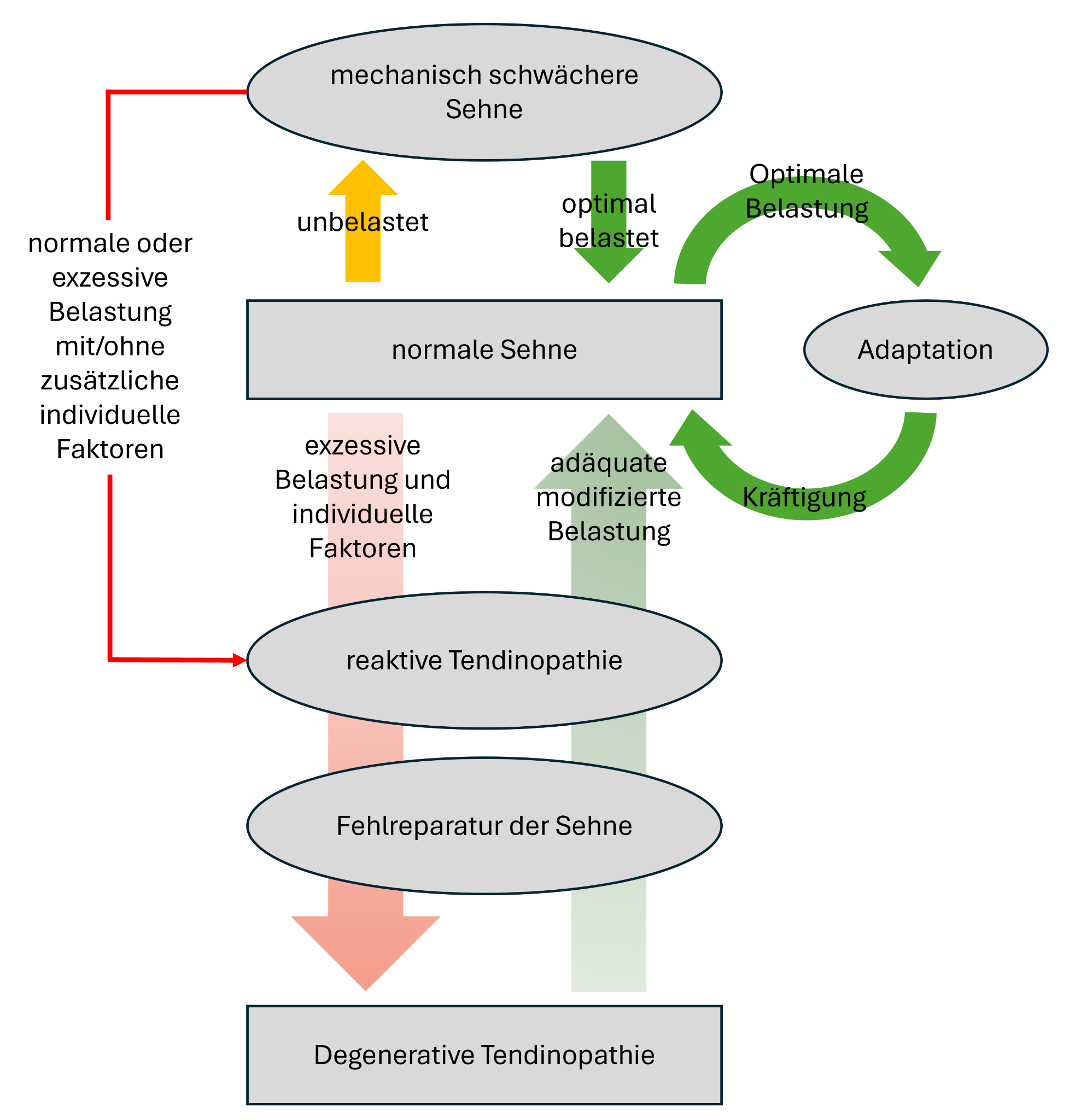 [Speaker Notes: Bild: https://www.klyf.fr/wp-content/uploads/2022/05/Capture-de%CC%81cran-2022-05-03-a%CC%80-11.49.10-1024x901.png

Immobilisation von 4 Wochen  -20% Belastbarkeit
Immobilisation von 8 Wochen  -60% Belastbarkeit]
Mögliche Ursachen
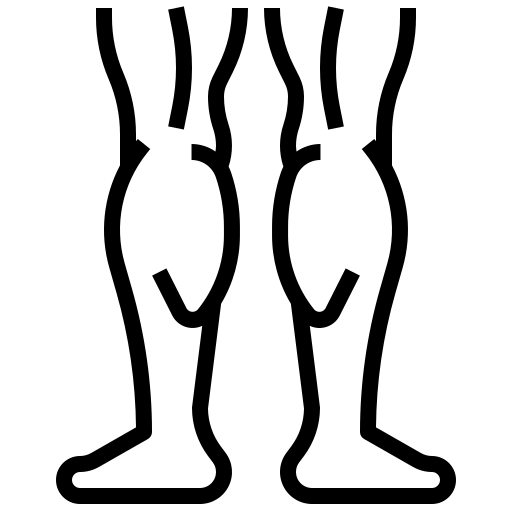 Alter
Überbelastung
Medikamente / Steroide
Ist die Ursache bekannt → viel besserer Outcome!
Valgische Beinachse
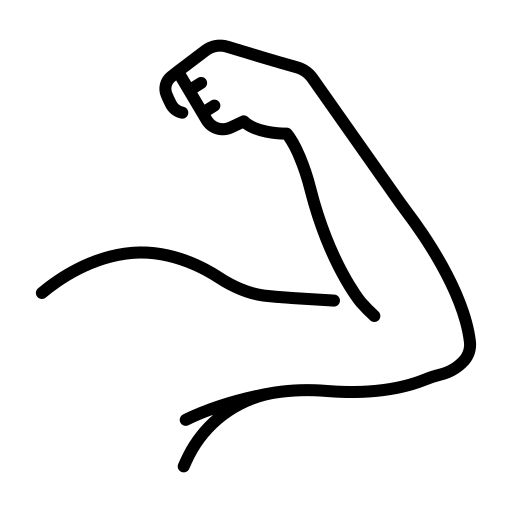 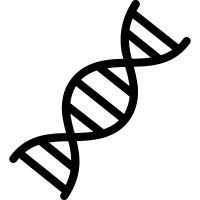 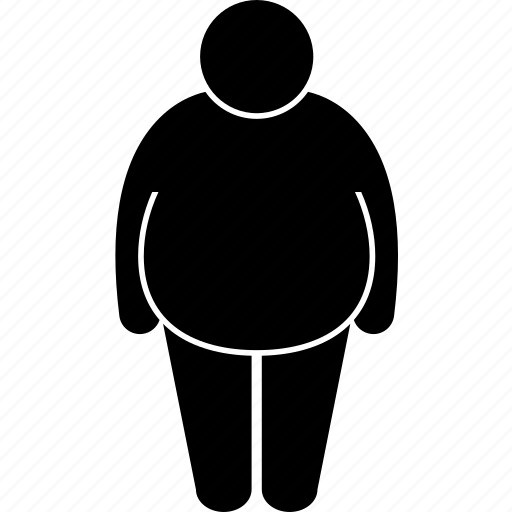 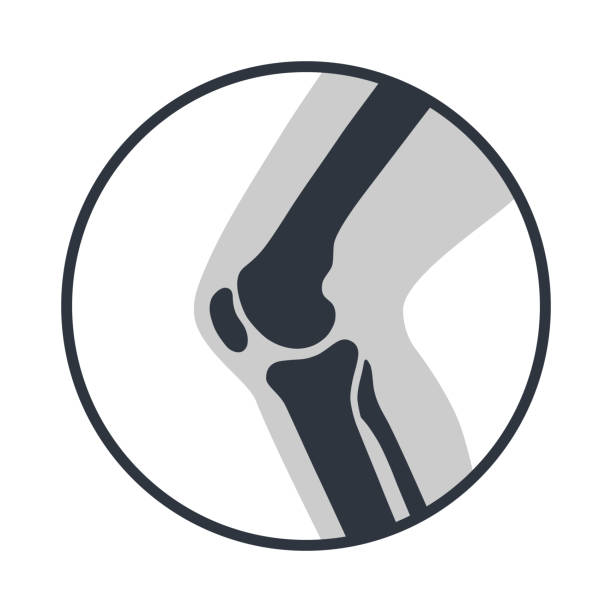 Genetik
Körpergewicht
Defizitäre Patellaführung
Kraftdefizit der Knieextensoren
Therapie
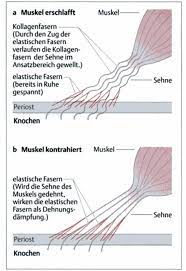 Primär Konservativ
→ Beinachsenkontrolle
→ Patella zentrieren
→ Detonisierung des Quadriceps

Therapieziel: Sehne wieder Belastungsfähig zu machen → Kollagenfasern ausrichten
[Speaker Notes: Bild: https://encrypted-tbn0.gstatic.com/images?q=tbn:ANd9GcS-TM0Spfi7C4hQ04KXxOubT63uLD4YnZd7GggsKOJ39sixyxIkXdhEvwaFwvColed5s5M&usqp=CAU]
Therapieansätze
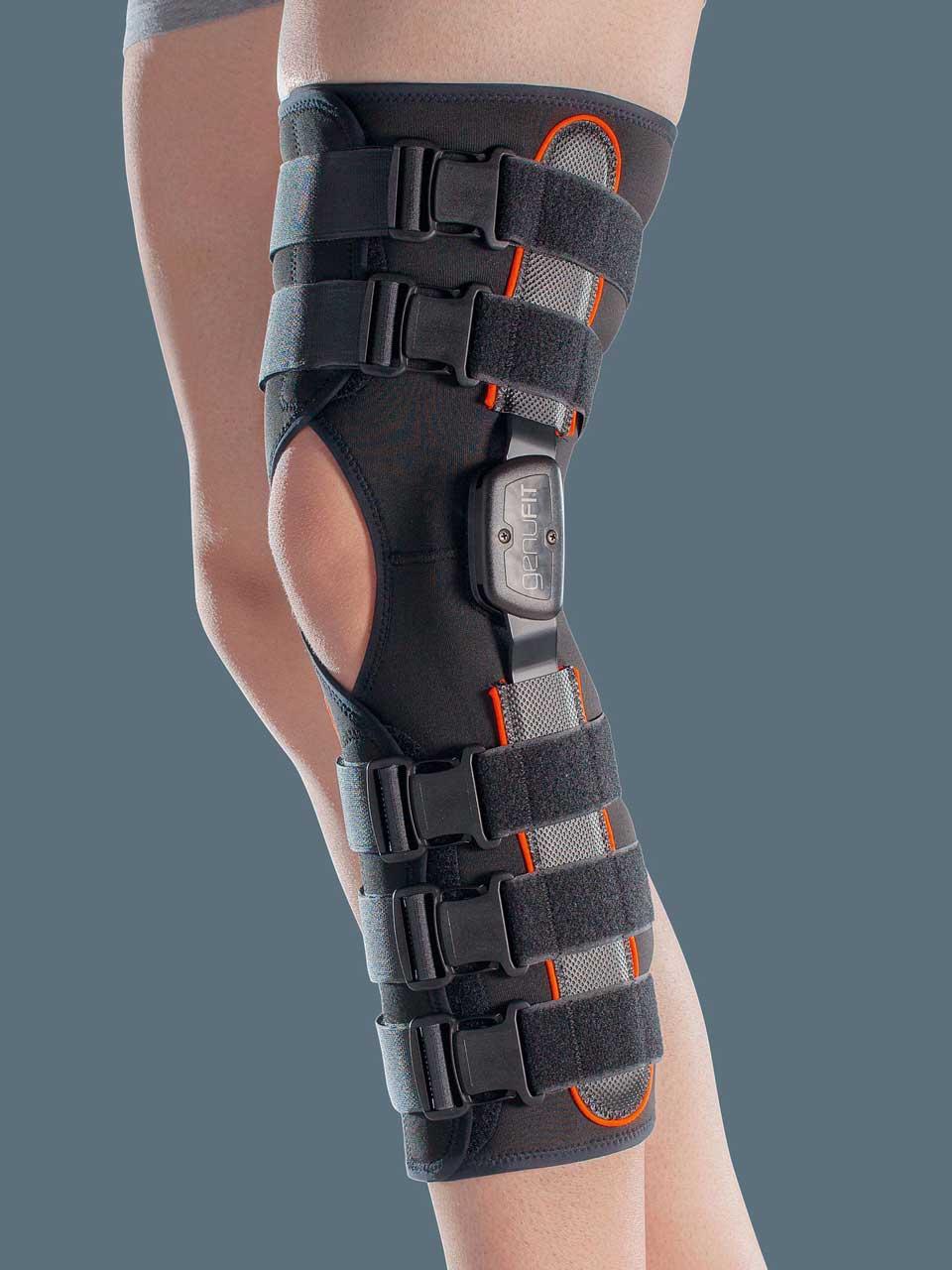 Einfach ruhigstellen?
Immobilisation von 4 Wochen → -20% Belastbarkeit

Immobilisation von 8 Wochen → - 60% Belastbarkeit


 

→ für Sehnen ist Belastung ganz wichtig!!!
[Speaker Notes: Bild: https://assets.orthoservice.com/products/1817/1612387573_954.jpg]
Therapieansätze
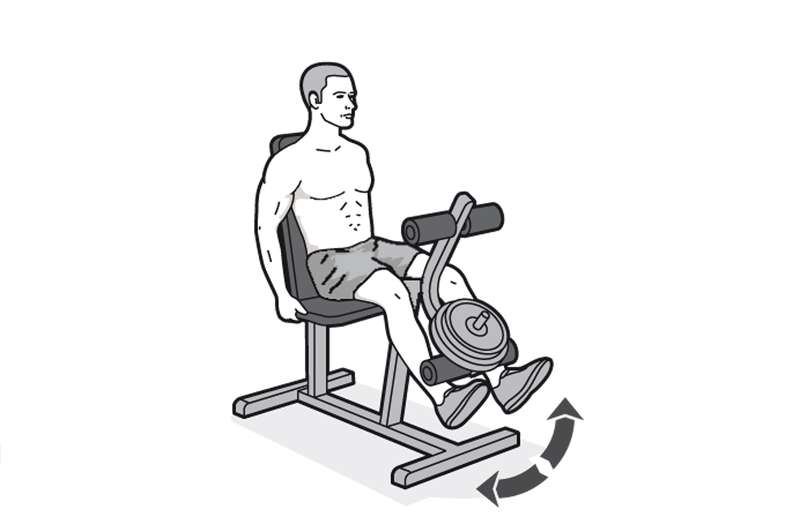 Entzündung abklingen lassen (falls vorhanden)

Isometrisch

Heavy-load-resistance Training (betonung der Exzentrischen Phase)
2x täglich, 7 Tage/Woche, 3 Serien

Aufbau der Explosivität → Back to sports


Gesteigert wird anhand von Schmerz
[Speaker Notes: Bei Sehnenentzündungen darf es während dem Training und auch nachher schmerzhaft sein. Wichtig ist, dass dieser Schmerz am nächsten Tag wieder auf dem Ausgangslevel vor der Training ist. Ansonsten ist dies ein Anzeichen, dass zu intensiv Trainiert wurde und man muss die Belastung anpassen

Bild: https://www.fitforfun.de/files/images/201402/2/06,155207_m_n.jpg]
03
Arbeitsauftrag
Tapen von Knie mit Sehnenentzündungen
Gruppenpuzzle Tapen
Mit deinem:r Banknachbar:in & 4er Austauschgruppe
Gruppen
Tapet einem:r von euch gegenseitig aufgrund der beschriebenen Symptomen das Knie
Besprich mit der Austauschgruppe die Fragen
Aufgabe
Im Klassenzimmer
Arbeitsort
Du kannst ein Tape für die beschriebene Symptomatik anlegen und begründen warum du diese Methode gewählt hast.
Ziel
10 Minuten Tape in der 2er Gruppe
5 Minuten Besprechung 4er Gruppe
Zeit
Hilfsfolie
Sehnen-/Gelenktechnik
Ausgangsstellung identisch zu Muskeltechnik
Tape mit Zug 50 – 80%


Korrekturtechnik
Gelenk über Zug des Tapes in gewünschte korrigierte Stellung bringen (bis 100% Zug)
Schmerztechnik
Maximaler Zug
Schmerz-Stern (Schmerzpunkt in Mitte des Sterns)


Muskeltechnik
Muskel in maximale Dehnposition bringen
Ohne Zug
04
Abschluss
Fragen?
Ausblick
Ausblick
Fragen
Lernziele nächste Lektion:
LZ 1-4
LZ 10-15
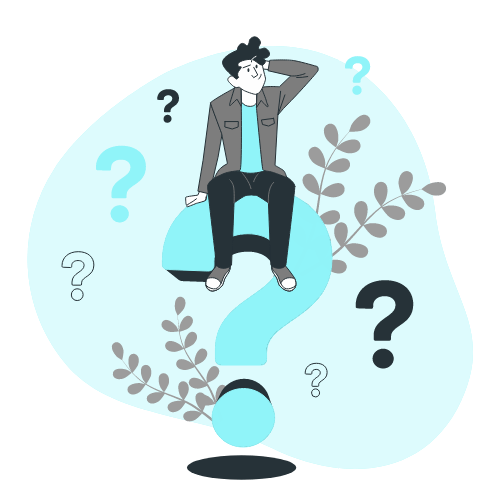 [Speaker Notes: Animation: <a href="https://storyset.com/people">People illustrations by Storyset</a>]